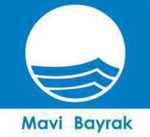 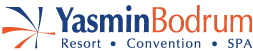 2019 YILI
MAVİ BAYRAK
ÇEVRE EĞİTİM VE BİLİNÇLENDİRME 
ETKİNLİKLERİ DOSYASI
YASMİN BODRUM RESORT
Turgutreis'te denize sıfır konumda bulunmaktadır. Tesis, 478 odasıyla misafirlerine konforlu hizmet sağlamaktadır. Tesisin ana restoran, 3 adet A'la carte restoran ve 4 adet barında birçok lezzet alternatifi misafirlerin beğenisine sunulmaktadır. Tesisin SPA merkezinde hamam, sauna, buhar odası ve masaj imkanları ile rahatlayabilir; fitness merkezinde formunuzu koruyabilirsiniz. Tesiste bulunan aktivite havuzu, dinlenme havuzu, 3 kaydıraklı aqua havuzu, 2 adet thalasso deniz havuzu ve çocuk havuzunda yüzebilir; animasyon ve aktivite imkânları ile eğlenceli vakit geçirebilirsiniz. Tesiste bulunan 7 adet toplantı salonunda iş çözümleri üretebilirsiniz. Tesiste mini kulüpte çocuklarınız da eğlenceli vakit geçirebilir.Turgutreis'te bulunmaktadır.Denize sıfır konumdadır.
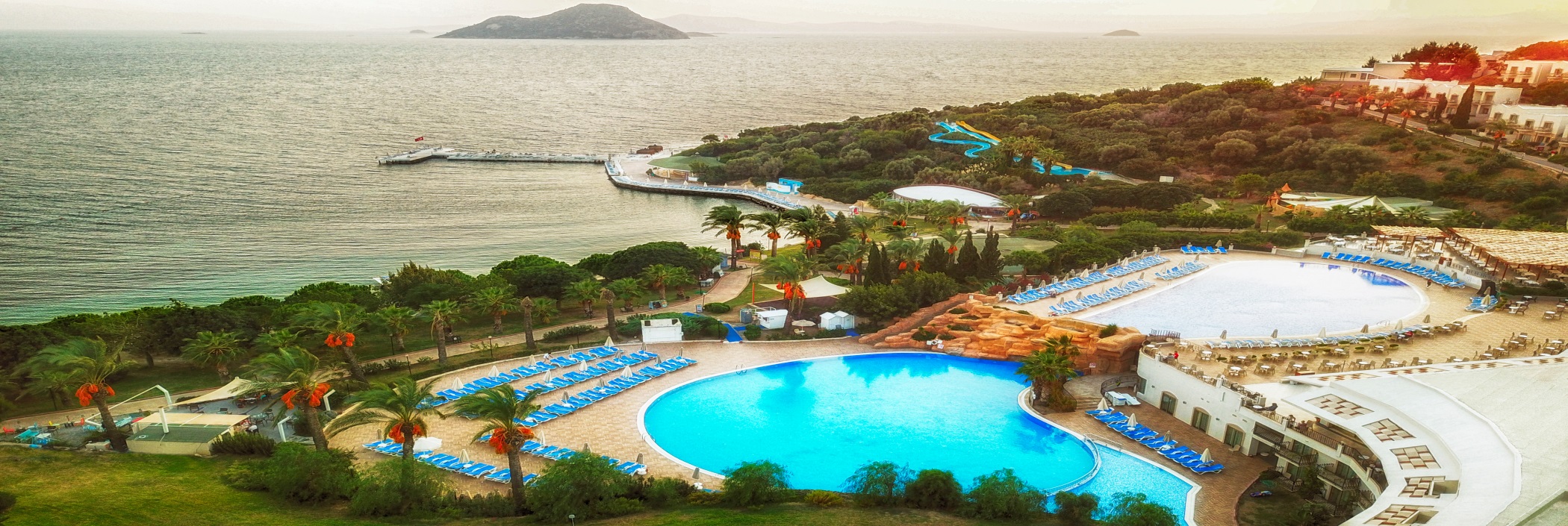 2019 YILINDA GERÇEKLEŞTİRİLEN ÇEVRE EĞİTİM ETKİNLİKLERİ
Çevreni Koru!
Yasmin Bodrum Resort  Animasyon Çocuk Kulübü’nde çevre haftasında misafir çocuklar için Çevre Bilinçlendirme  Faaliyeti düzenlendi.
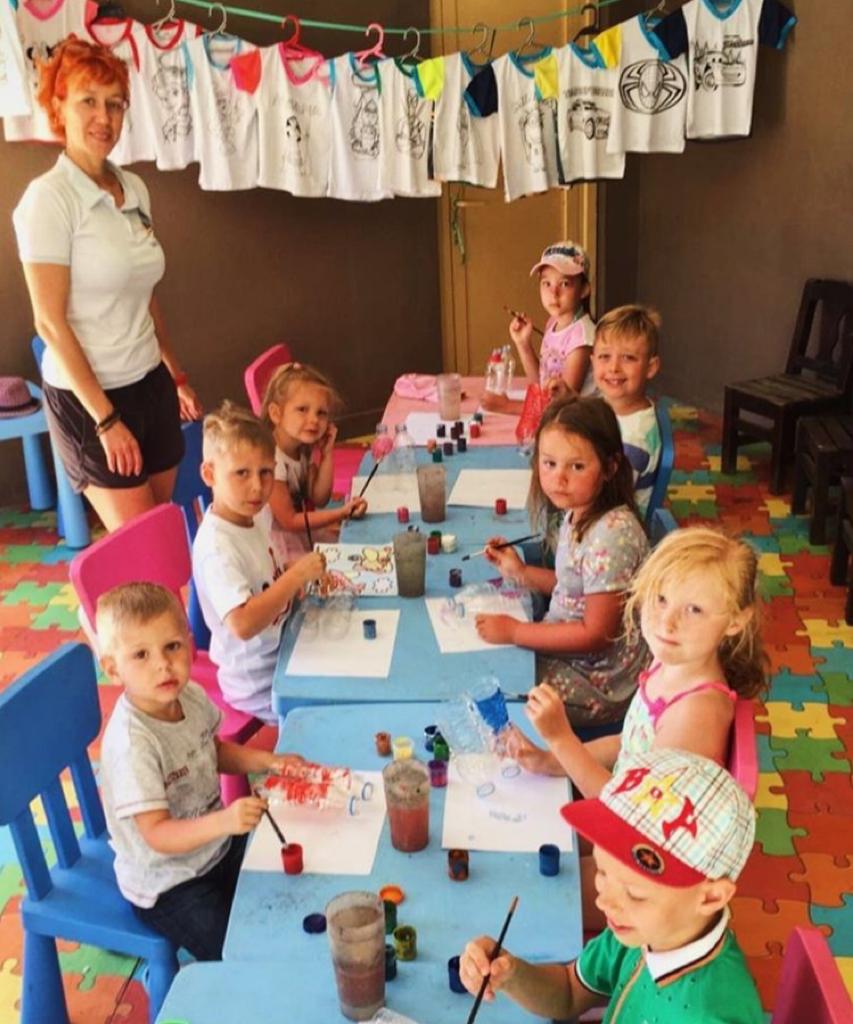 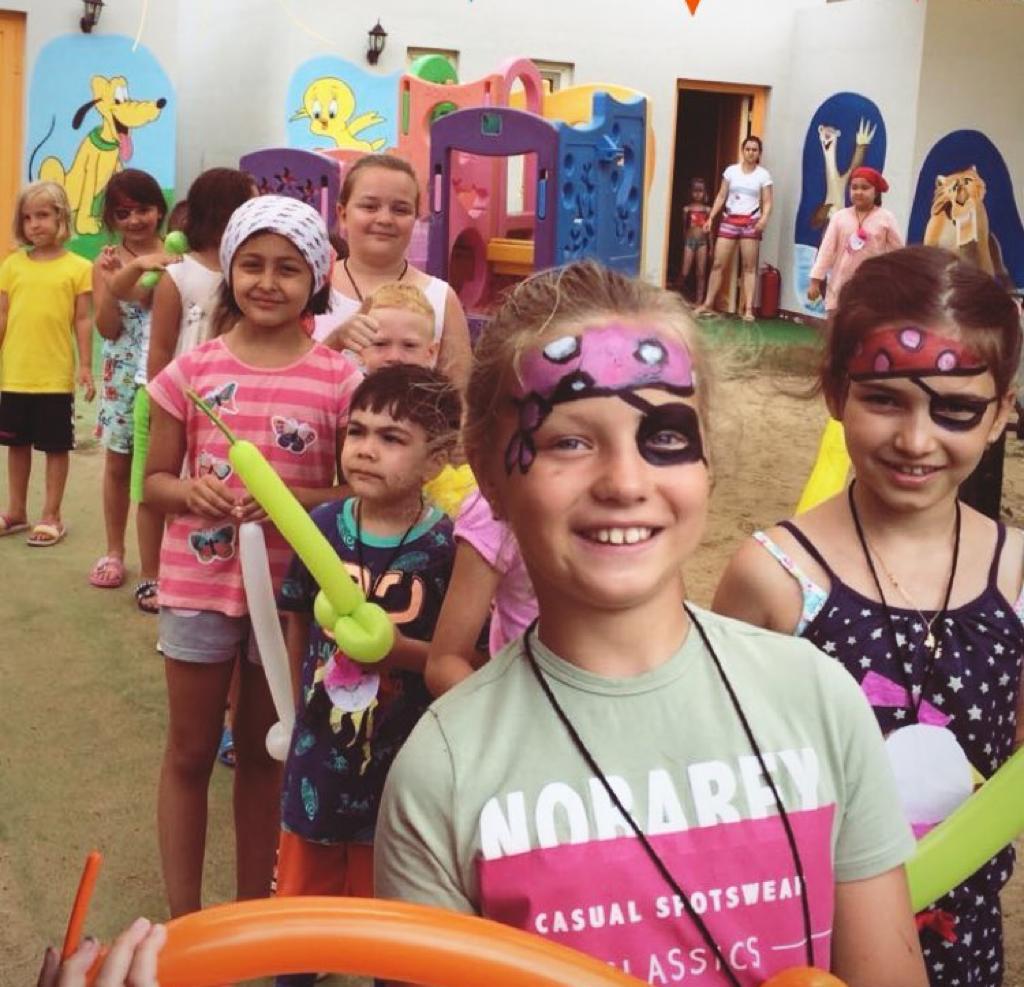 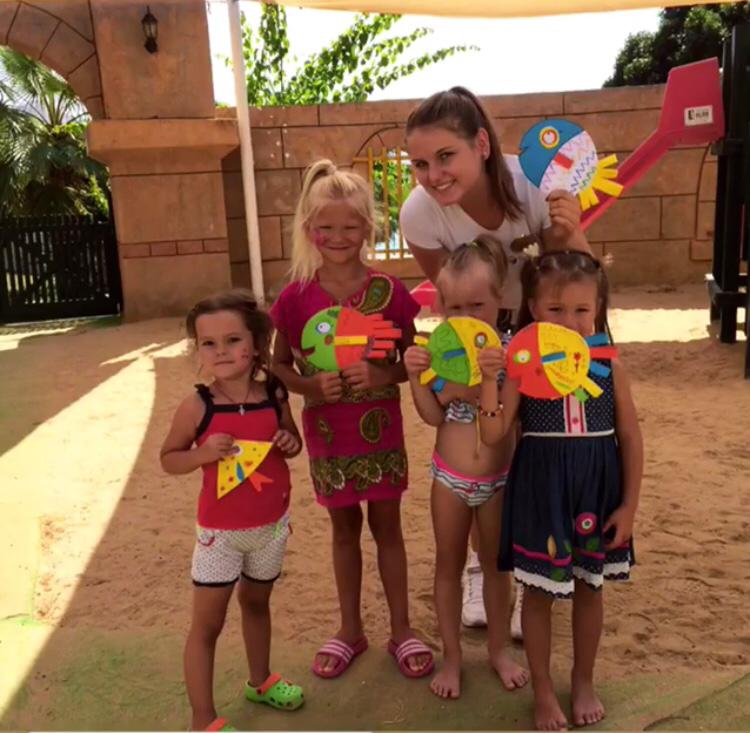 Yeşilay Haftasında Doğamızda Yeşil Kalsın!
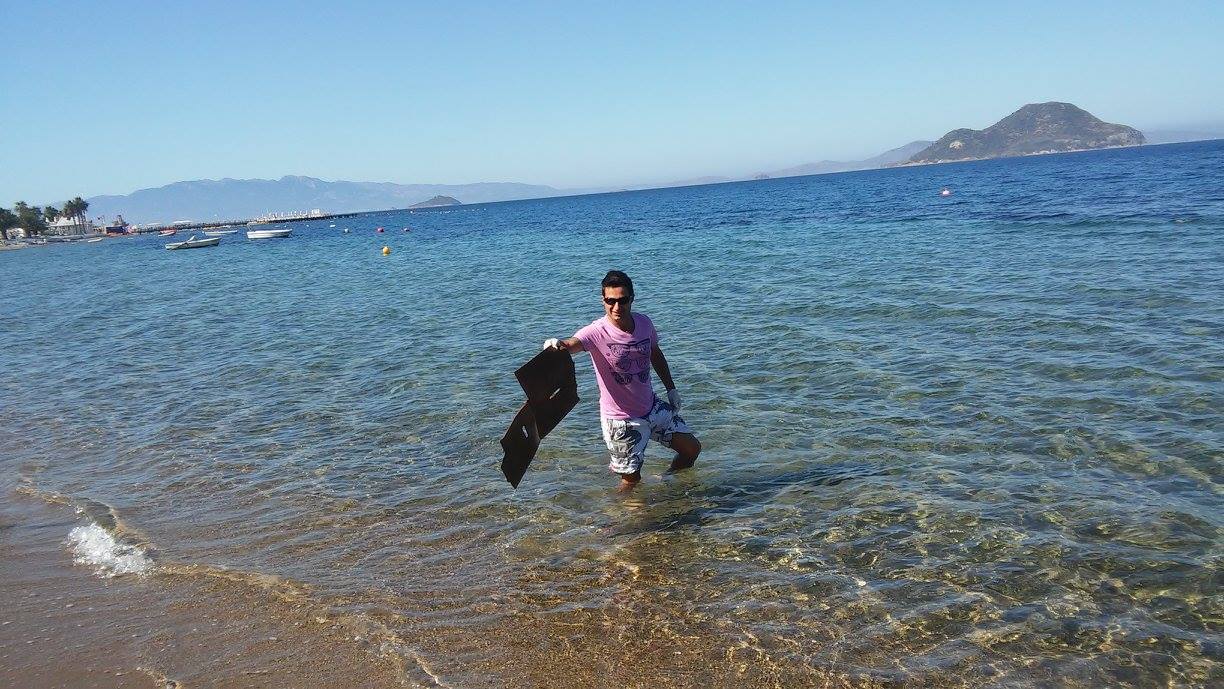 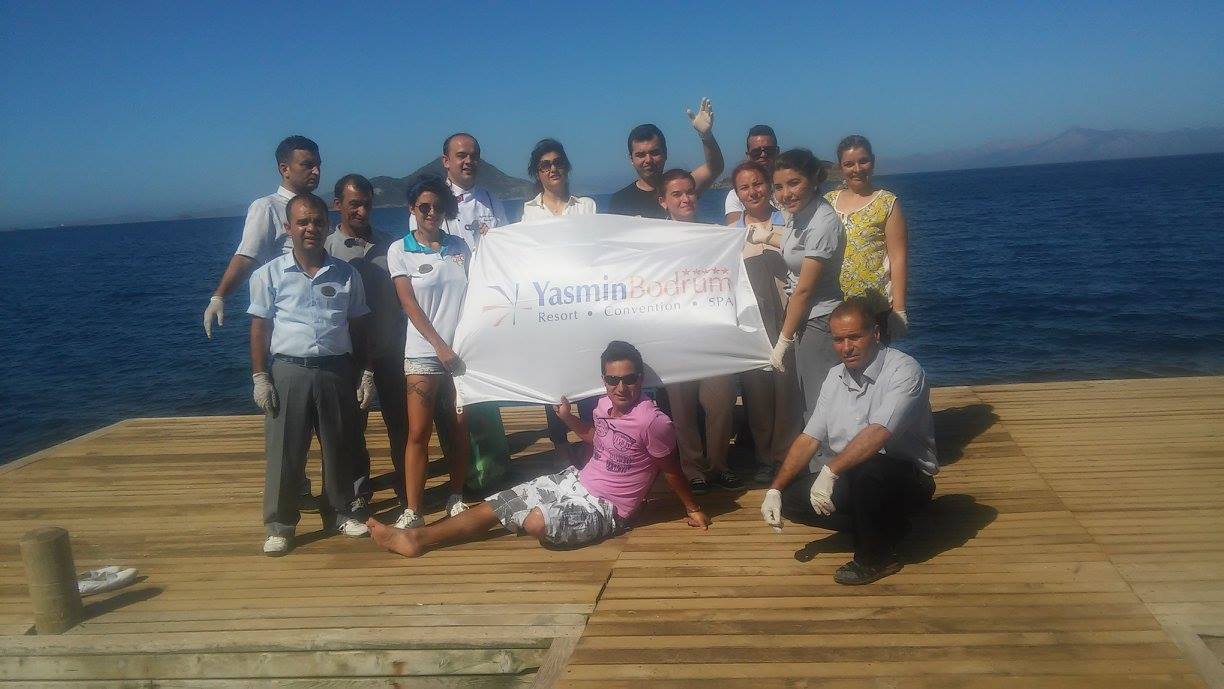 Departman yöneticileri ve çalışanalar ile etkinlik özellikle 05.03.2019 günü yeşil ay haftasında çevre için el ele sloganı ile yapılmıştır. İkinci mıntıka da özellikle her gün bizim için çevre günü olduğunu her zaman çevre için el ele sloganı ile devam etmiştir.
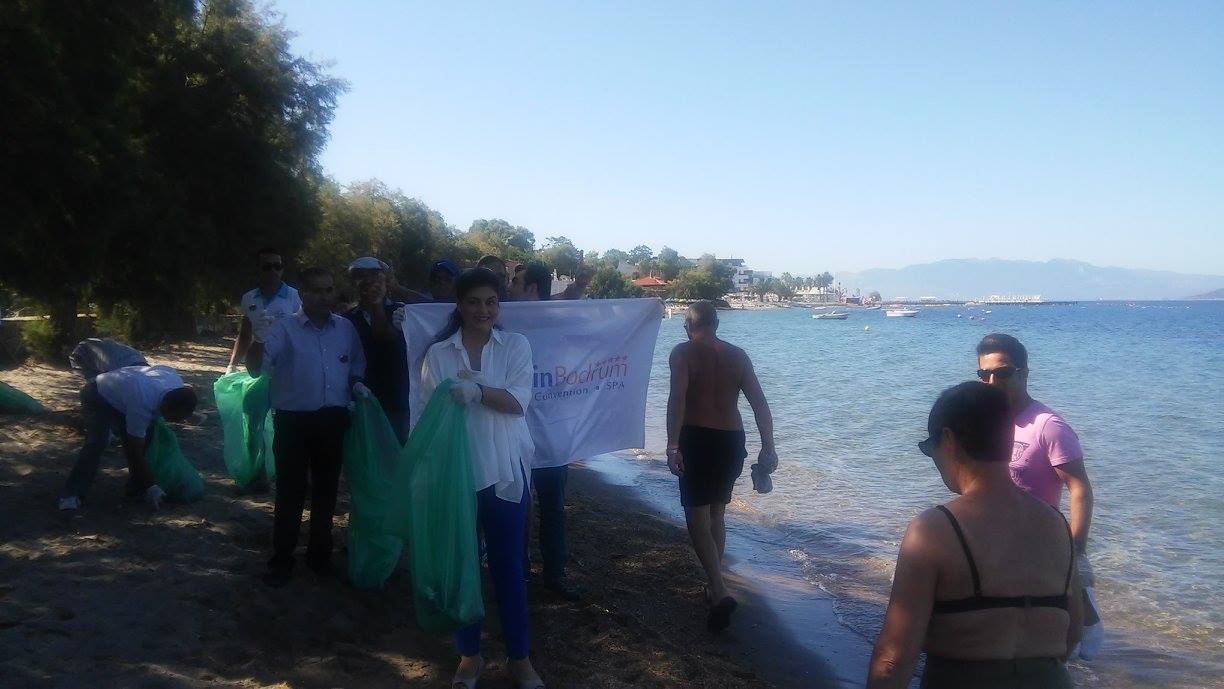 Çocuklarla Dünya Temizlik Günü Etkinlikleri
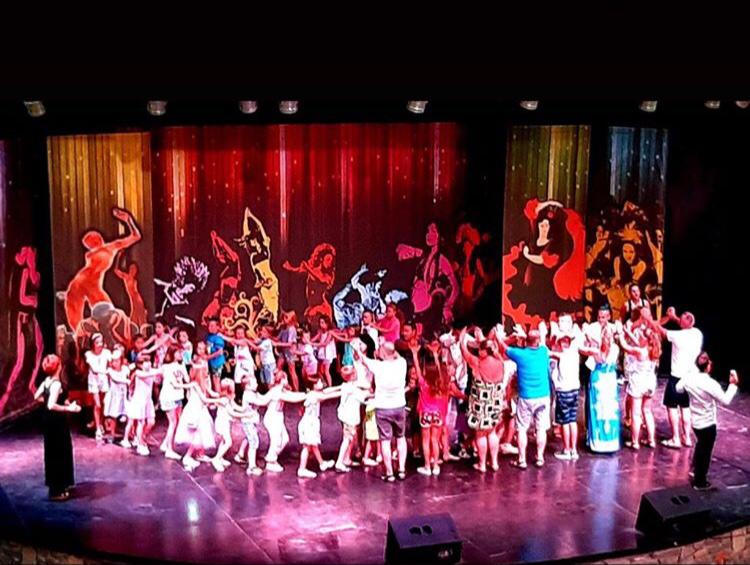 Yasmin Bodrum Resort Animasyon Çocuk Kulübü'nde Dünya temizlik gününde geleceğin mirasçıları  misafir çocuklar ile birlikte çevre odaklı etkinlikler yapıldı. Akşam Dünya Temizlik Günü mini Show düzenlendi. Miniklerin kısa gösteri çalışmaları ile ailelerine günün anlam ve önemin bilincinde olduğunu gösterdiler.
2020 YILINDA GERÇEKLEŞTİRİLECEK ÇEVRE EĞİTİM ETKİNLİKLERİ